روابط عمومی و توسعه
احمد یحیایی ایله ای
(دکترای ارتباطات)
توسعه چیست؟
ابعاد و ارکان توسعه
نظریه های توسعه
ارتباطات و توسعه
روابط عمومی چیست؟
کارکردهای روابط عمومی در توسعه جامعه
کارکردهای روابط عمومی در توسعه سازمانها
توسعه چیست؟
تفاوت رشد و توسعه
در انگلیسی معادل رشد واژه Growth و توسعه معادل واژه Development  است.
رشد: در رشد اقتصادی متغیرها از نظر کمی مدنظر است.
توسعه: 
در توسعه متغیرها از نظر کیفی مدنظر است لذا توسعه در واقع تغییرات کیفی یک جامعه را بیان می کند که تظاهر آن می تواند، در رشد نیز تبلور یابد.
مایکل تودارو بر این باور است که توسعه را باید جریانی چند بُعدی دانست که مستلزم تغییرات اساسی در ساخت اجتماعی، طرز تلقی عامه مردم و نهادهای ملی و نیز تسریع رشد اقتصادی، کاهش نابرابری و ریشه کن کردن  فقر مطلق است.
نوآوری و تغییر
مشارکت عمومی (سیاسی)
توزیع عادلانه ثروت
توزیع قدرت (سیاسی)
پاسخگویی به دیگران
آزادی بیان (سیاسی)
یکپارچگی اجتماعی
جامعه پذیری
قانون مندی (اجتماعی)
توسعه امید
عقلانی بودن جامعه
شایسته سالاری
تفاهم (فرهنگی)
همدلی (فرهنگی)
انواع توسعه
1ـ توسعه درون زا 
در توسعه درون‌زا از رشدی صحبت به میان می‌آید که نتیجه عملکرد داخلی نظام اجتماعی است. این نوع رشد با عملیات عمدتاً اقتصادی پیچیده‌ای به دست می‌آید و نتیجه تلاش اقتصادی، به ویژه صنعتی جامعه است. 
2ـ توسعه برون‌زا 
این الگو منشاء و جهتگ یری خارجی و بیرونی دارد و الگویی تقلیدی است که براساس آن کشورهای توسعه نیافته باید از همان الگوهای توسعه کشورهای توسعه یافته استفاده کنند. 
3ـ توسعه ناموزون 
هرگاه سخن از الگوی توسعه ناموزون به میان می‌آید، منظور توسعه‌ای است که در سه سطح خُرد، میانه و کلان فاقد تعادل باشد. در سطح کلان، منظور این است که بین کشورهای توسعه یافته و کشورهای توسعه نیافته تعادل در فرایند توسعه وجود ندارد. 
4ـ توسعه موزون 
در این نوع توسعه، هیچ کدام از بخش‌های چهارگانه (اقتصادی، اجتماعی، سیاسی، فرهنگی) زیربنا یا روبنا به شمار نمی‌آیند که در نتیجه یکی از دیگری مهمتر جلوه کند.
انواع توسعه
5ـ توسعه از بالا 
یکی از معروفترین نظریه‌های این زمینه، تبیین‌های ویلفردو پارتو و موسکا است که تأکید دارند  نخبگان عامل تغییر در جوامع‌اند و با دردست گرفتن قدرت قادرند از نخبگانی که قدرت ندارند استفاده کنند. 
6 ـ توسعه از پایین 
معمولا، توسعه از پایین با انقلاب همراه است و مشارکت توده مردم و همگان از اصول نخستین آن است. توسعه از پایین یعنی تغییرات بنیادی. در این نوع دگرگونی، مشارکت جوانان در تحولات سهم مهمی دارد. 
طرفداران توسعه از پایین، بر مشارکت همگانی در جریانات اقتصادی – اجتماعی تاکید می‌کنند. برای تحقق این مشارکت، تشکیل شوراها را ابزار اصلی مشارکت مردم در فرایند توسعه می‌دانند.
توسعة اجتماعي
عبارت است از تأمين مشاركت بيشتر مردم در ادارة امور، افزايش مهارت و دانش، ارتقای سطح ارتباطات اجتماعي و نحوة برخورداري از مجراهاي پيام‌رسان در جهت يافتن هويت فرهنگي و فردي افراد.
توسعه سياسي
عبارت است از تأمين برابري حقوقي مردم، مشاركت و رقابت آزادانه عقيده‌ها، پيدايش و تحكيم جامعة مدني. توسعه سياسي همچنين دربرگيرندة موانع قانوني در خصوص شكل‌گيري احزاب، سازمانهاي غيردولتي، اتحاديه‌هاي صنفي، مطبوعات آزاد و تكثرگرا  با قيد رعايت قوانين حاكم بر مملكت.
توسعة فرهنگي
بسياري از جنبه‌هاي توسعه فرهنگي داراي خصيصه‌هاي توسعة اجتماعي است و در موارد بسياري اين ويژگيها داراي هم‌پوشاني است و توضيحاتي كه درخصوص توسعه اجتماعي داده شد مي‌توان با توسعه فرهنگي تعميم داد.
توسعة اقتصادي
بيشتر مسايل كمي‌است. عبارت است از تغييرات كيفي در ساختار اقتصادي جامعه و آن دسته از تغييراتي كه بر توليد ناخالص ملي تأثير گذاشته و در نتيجة آن رشد اقتصادي بدست آمده است. به عبارتي رشد اقتصادي ثمرة توسعه اقتصادي است.
تقدم ابعاد توسعه
توسعه اقتصادی مقدم بر توسعه اجتماعی
توسعه اجتماعی مقدم بر توسعه اقتصادی
اركان توسعه
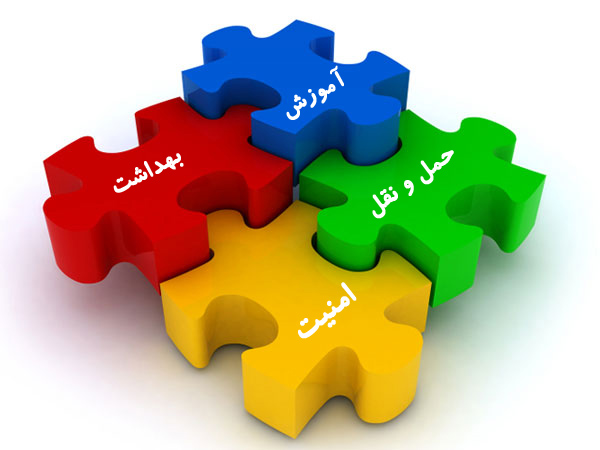 موانع تغییر
عادت ها
ترس
ابهام
ناآگاهی
نظریه های توسعه
نظریه تکاملی 
فرض بسیاری از محققان بر این بود که ملتهای جدید باید همان راه کشورهای غربی را طی کنند. (اسپنسر، تیلور، مورگان، دورکیم و مارکس)
نظریه امپریالیسم
استعمار از افزایش ظرفیت تولید بیش از توان بازارهای داخلی، و کوشش برای یافتن بازارهای جدید برای سرمایه گذاری ناشی می شود. این فرایند به اختلاف فزاینده میان ثروت جهان غرب و فقر جهان سوم منجر شده و موجبات توسعه اقتصادی کشورهای غربی و فقر بسیاری از مناطق دیگر را فراهم ساخت (گیدنز)
نظریه های توسعه
نظریه نوسازی
مکتب نوسازی با حمایت‌های امریکا شکل گرفت تا به وسیله و آثار ناشی از آن، کشورهای جهان سوم تقویت شوند و بتوانند جلوی کمونیسم بایستند. 
نظریه نوسازی بر الگوی توسعه درون زا تأکید دارد که در آن منابع داخلی و شرایط تاریخی، اجتماعی، اقتصادی، سیاسی و فرهنگی جامعه خودی مورد توجه قرار می­گیرد. 
نظریه وابستگی
مکتب وابستگی از نگاه جهان سوم به پدیده توسعه می‌نگرد. پرپیش به عنوان یکی از رؤسای اسبق اکلا، در سندی که به بیانیه اکلا معروف است، درخواستی می‌کند که روند صنعتی شدن در کشورهای آمریکای لاتین، با خرید کالاهای سرمایه ای از سوی دولت‌ها همراه باشد.
کارل مارکس
از نظر مارکس، در اروپا نظام‌های اجتماعی ‌به ترتیب: 
نظام‌های اشتراکی اولیه، برده‌داری، فئودالیسم و سرمایه‌داری، یکی پس از دیگری، بر جوامع مسلط بوده‌اند. 
براساس تحلیل‌های مارکس، تضادهای درونی نظام سرمایه‌داری باعث ایجاد طبقه کارگر انقلابی به نام «پرولتاریا» می‌شود که در مبارزه با طبقه سرمایه‌دار (بوروژوا)، اساس و بنیان سرمایه‌داری را بر می‌اندازد و نظام سوسیالیستی را پیاده می‌کند.
جامعه توسعه نیافته
"امیل دورکیم" جامعه شناس فرانسوی، جامعه توسعه نیافته را، جامعه اخلال مند، ناهماهنگ و نامتعادل می داند و بر این باور است که در یک جامعه توسعه نیافته، بی نظمی اجتماعی، محصول عدم تعادل و نقصان همدردی و یا همفکری بین اعضای یک جامعه است و نشانه های آن را گسترش طلاق، فحشاء، بی عدالتی، فقر، فرار از خانه، مهاجرت، ایدز و روابط اجتماعی ناسالم بر می شمرد که نشانه های یک جامعه بیمار هستند، همانند تب که نشانه بیماری انسان است.
جامعه توسعه یافته
"امیل دورکیم" جامعه شناس فرانسوی، جامعه توسعه نیافته را، جامعه اخلال مند، ناهماهنگ و نامتعادل می داند و بر این باور است که در یک جامعه توسعه نیافته، بی نظمی اجتماعی، محصول عدم تعادل و نقصان همدردی و یا همفکری بین اعضای یک جامعه است و نشانه های آن را گسترش طلاق، فحشاء، بی عدالتی، فقر، فرار از خانه، مهاجرت، ایدز و روابط اجتماعی ناسالم بر می شمرد که نشانه های یک جامعه بیمار هستند، همانند تب که نشانه بیماری انسان است.
جامعه توسعه یافته چه ویژگیهایی دارد؟
تفاوت جامعه مدرن و مدنی چیست؟
ارکان جامعه مدرن
توسعه اقتصادی
ارکان جامعه مدنی(افکار عمومی رکن اول جامعه مدنی)
ابعاد چهارگانه
ارتباطات و توسعه
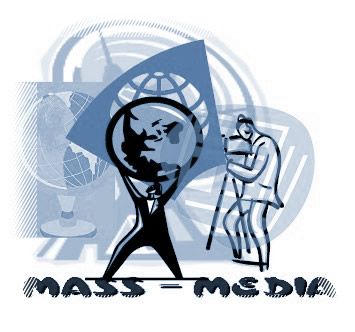 سه نسل از نظریه های ارتباطات و توسعه
نسل اول نظریات خوش بینانه است که نوسازی را در جوامع مختلف کاملا متاثر از رسانه ها می دانند و برای رسانه ها نقش مثبتی قائل هستند.
نسل دوم نظریات انتقادی هستند و مسایلی از این قبیل را مطرح می کنند که جامعه تحت تاثیر رسانه ها دچار انفعال و مصرف گرایی و تاثیر پذیری انفعالی نسبت به فرهنگ های مسلط می شود و رسانه از نقش آگاه سازی خود دور می شود،  یا حتی در سطوح جدیدترش رسانه ها با انبوه اطلاعات و اخباری که می دهند، باعث می شوند که مخاطبان و کاربران دچار سردرگمی در انتخاب شوند. این دسته از نظریات را می توان بعنوان نظریات انتقادی یا طیفی از نظریات بدبینانه به حساب آورد.
نظریات نسل سوم مبتنی بر طرح مباحث جدید است مثل جامعه اطلاعاتی، جامعه شبکه ای،  فضای مجازی وب و شتاب و سرعتی که تحولات اجتماعی تحت تاثیر رسانه ها به خود می گیرند.
الف : ارتباطات توسعه بخش (خوش بینانه)الگوهای علت و معلولی(خطی) لرنر، شرام و راجرز
دانيل لرنر
ويلبر شرام
اورت راجرز
وسایل ارتباط جمعی         توسعه اجتماعی            توسعه اقتصادی
دانیل لرنر
از نظر دانيل‌ لرنر «نوسازي‌» معادل‌ «توسعه» بود و همين‌ اصطلاح‌ محور اصلي‌ تحقيق‌ و نظريه‌ او را شامل‌ مي‌شد. او در اوايل‌ دهه‌ 1950 تحقيق‌ خود را با همكاري‌ علمي‌ دانشگاه‌ كلمبياي‌ نيويورك‌، انستيتوي‌ تكنولوژي‌ماساچوست ‌(ام‌.آي‌.تي‌) در مورد «نوسازي‌ خاورميانه‌» در شش‌ كشور اين‌ منطقه‌ (ايران‌، تركيه‌، لبنان‌، سوريه‌، اردن‌ و مصر) انجام‌ داد.
1 )  توسعه‌ و افزايش‌ شهرنشيني
2 )   گسترش‌ سواد
3 )  افزايش‌ استفاده‌ مردم‌ از وسايل‌ ارتباط‌ جمعي‌
4 )   افزايش‌ ميزان‌ مشاركت‌ سياسي‌ و اقتصادي‌ مردم‌
پ: ارتباطات سلطه بخش (بدبینانه)
نظرياتي كه مي گويند رسانه ها آثار منفي دارند 
(اگر چه در برداشت نوين از توسعه جريان يكسويه كارايي ندارد)

نظرياتي كه مي گويند جريان يكسويه آثاري منفي دارد 
(نظريه شمال- جنوب، نظريه مثلثي و نظريه مركز پيراموني (كالتونگ)
سلطه خبری           سلطه ارتباطی            سلطه فرهنگی
امپریالیسم فرهنگی
امپریالیسم ارتباطی
امپریالیسم خبری
روابط عمومی چیست؟
الف: روابط‌عمومي هنر است‌، علم است‌ و فن است.
ب: روابط‌عمومي آيينه‌ی تمام‌نماي سازمان و جايگاه دريافت و انتقال اطلاعات است.
ج: روابط‌عمومي وظيفه‌ی تبليغ، ترغيب، تشويق، و نفوذ در افكار عمومي را بر عهده دارد.
د: روابط‌عمومي پل ارتباطي مردم و سازمان، و جايگاه دريافت و انتقال اطلاعات است.
ه: ايجاد حسن تفاهم‌، و حسن رابطه‌ی متقابل، وظيفه‌ی اصلي روابط‌عمومي است.
و: روابط‌عمومي اعمال مديريت، فلسفه‌ی مديريت، فلسفه‌ی اجتماعي مديريت، مشاور مديريت، و كاركرد ارتباطي مديريت است
تحولات تاریخی روابط عمومی
الگوهای چهارگانه گرونیگ و هانت:
الگوی تبلیغ یا کارگزاری مطبوعاتی‌ 
الگوی اطلاع عمومی 
الگوی دوسویه‌ ناهمسنگ 
الگوی دوسویه‌ همسنگ
همانطور که از عناوین الگوها می توان دریافت، هیچیک از سه الگوی اول نمی توانند به توسعه کمک کنند، چرا که یا کاملاً یکسویه هستند (الگوهای اول و دوم) و یا نهایتاً به نفع یک طرف ارتباط، فکر وعمل می‌کنند و مردم که هدف نهایی توسعه است، فاقد جایگاة واقعی در این مدلها هستند.

پس نتیجه می گیریم که تنها روابط عمومی برتر و دوسویه همسنگ است که می تواند در خدمت توسعه باشد و به عبارتی می توان آن را "روابط عمومی توسعه" یا "روابط عمومی حامی توسعه" نام نهاد.
عصر ارتباطات تعاملي
اينترنت ( بعنوان يك فضاي عمومي)  را نبايستي فقط بعنوان يك رسانه ارزيابي کنیم
دولتها با مردم حرف می زنند
رهبران، مردم را راهنمایی می کنند

رسانه ها با مردم حرف می زنند
رسانه ها، مردم را راهنمایی می کنند

مردم با مردم حرف می زنند
مردم، مردم را راهنمایی می کنند
کدام روابط عمومی می تواند به توسعه کمک کند؟
"یورگن هابرماس" فیلسوف و جامعه شناس آلمانی با یک دید انتقادی، روابط عمومی را مورد بحث و بررسی قرار می دهد، می گوید : "عقیده آگاه سازی، اطلاع رسانی به مردم به وسیله کارشناسان روابط عمومی، به سمت پذیرش پیام و دستکاری افکار عمومی تغییر جهت داده است. 
این دیدگاه، برداشتی از روابط عمومی است که بی تردید، ضد توسعه بوده و پیوندهای توسعه نیافتگی را تعمیق می بخشد. 
دیدگاه های "هابرماس"، گویای آن است که نوعی از روابط عمومی وجود دارد که با آنچه که در ابتدا از توسعه مطرح کردیم، مغایرت دارد، چرا که گفت و شنود را توسعه نمی دهد، اطلاعات را تحریف می کند، مشارکت مصنوعی ایجاد می کند، صرفاً مبلغ مدیران است و ...
تفکیک "روابط عمومی لی" و "روابط عمومی برنیز“
در سال ۱۹۰۶ "ادوارد. لی" روابط عمومی را بنا نهاد، در "اعلامیه اصول"از صداقت، صراحت، شفافیت، دقت و متفاوت بودن روابط عمومی از تبلیغات سخن راند.
در حالی که وقتی "ادوارد. برنیز" که در سال ۱۹۱۵ ، دیدگاه های خود را در خصوص روابط عمومی منتشر کرد و به عنوان بنیانگذار روابط عمومی مدرن مطرح شد، از توانایی دست اندرکاران روابط عمومی برای خلق رضایت سخت گفت و مهندسی انسانی را مطرح کرد و گفت : "متخصصان روابط عمومی می‌توانند با استفاده از توانایی های خود، مردم را به هر سویی که بخواهند، سوق دهند".
روابط عمومی؛ ابزار سلطه يا توسعه
الف) روابط عمومی توسعه بخش (خوش بينانه)
اكثر صاحب نظران و انديشمندان روابط عمومی بر این باورند که روابط عمومی یک کارکرد اخلاقی و به طور جدی تری همان مسئولیت اجتماعی سازمان است و نگاهی خوشبينانه به تاثيرات روابط عمومی در سازمانها دارند و حتي بر اين باور هستند كه با توسعه روابط عمومی ها و بهره وري از آن، توسعه و بخصوص توسعه اقتصادي رونق و سرعت خواهد گرفت. 
در واقع در چنین دیدگاهی روابط عمومی نقش تسهیل گر ارتباطی و تقویت کننده سرمایه اجتماعی سازمان را عهده دار است و بخشی استراتژیک از سازمان محسوب می شود.
ب) روابط عمومی سلطه بخش (بدبينانه)
بخش دیگری از صاحب نظران بر این اعتقاد هستند که روابط عمومی ذاتا مشکلی ندارد اما در طول حیات و گسترش خود هر چه بیشتر رشد کرده است، به عنوان ابزاری قوی تر برای فریب مشتریان و مردم به کار گرفته شده است به طوری که امروزه روابط عمومی به ماشین فریبکاری، پنهان کاری و بزرگنمایی تبدیل شده است.
"یورگن هابرماس" فیلسوف و جامعه شناس آلمانی - آمریکایی با یک دید انتقادی، روابط عمومی را مورد بحث و بررسی قرار می دهد و می گوید: "فرایند آگاه سازی و اطلاع رسانی به وسیله کارشناسان روابط عمومی، به سمت دستکاری پیام و دستکاری افکار عمومی تغییر جهت داده است. 
همچنین ادوارد. برنیز گفت: "متخصصان روابط عمومی می‌توانند با استفاده از توانایی های خود، مردم را به هر سویی که بخواهند، سوق دهند". 
واقعیت غیر قابل انکار این است که روابط عمومی ها در کشور ما نقش توسعه بخشی خود را از دست داه اند یا این نقش به قدری ناچیز است که قابل دفاع نیست. بطوری که همواره شاهد دفاع همه جانبه روابط عمومی ها از سازمان و البته بیشتر از آن دفاع از روسای سازمان هستیم و کمتر دیده ایم که یک روابط عمومی به دفاع از مردم و مشتریان در مقابل اشتباهات یا خدمات ضعیف و بی کیفیت یک سازمان اقدام کرده باشد.
روابط عمومی توسعه بخش چیست؟
واقعيت غير قابل انکار اين است که روابط عمومي توسعه بخش، نيازمند ساختاري مشتري مدار است ساختاري که بتواند به هر کدام از مشتريان، در هر زماني و در هر مکاني پاسخگو باشد و چنين ساختاري نيازمند توسعه استراتژيک روابط عمومي در تمامي لايه هاي ارتباطي با مشتريان است. يعني بايستي استراتژي مشتري مدار،سازمان مشتري مدار، مديران مشتري مدار و کارکنان مشتري مدار طراحي کنيم.
روابط عمومی توسعه بخش چه ویژگیهایی دارد؟
؟
روابط عمومی توسعه یافته چه ویژگیهایی دارد؟
اطلاع رسانی شفاف
تصمیم گیری جمعی
پاسخگویی
دوسویه کردن ارتباطات
مجموعه فعالیتهای روابط عمومی؛ باید به بروز وضعیتهایی جدید در زمینه رشد تولید، بهبود سلامت عمومی و افزایش میزان امید به زندگی، رفاه مادی بیشتر، ارتباطات گسترده تر و پیچیدگی اجتماعی بیشتر، جایگزینی روابط افقی مبتنی بر مذاکره به جای روابط عمودی و مبتنی بر اقتدار و حاکمیت قانون منجر شود که در نهایت، گسترش حق انتخاب و اطلاع را برای مردم ضمانت کند.
وظایف "روابط عمومی توسعه"  (سفیدی)
1- نشر دانش و توسعه آگاهی 
2- توسعه تحلیل و مطالعات افکار عمومی
3- جلب مشارکت مردمی و اصلاح سیاستها و عملکرد مدیریتی 
4- کاهش شکاف ها و نابرابریهای اطلاعاتی
وظایف روابط عمومی توسعه بخش چیست؟
1.  تولید و بازتولید سرمایه اجتماعی: تولید و بازتولید سرمایه اجتماعی چه در سطح سازمانی و چه در سطح ملی محصول نهایی روابط عمومی توسعه بخش است. بطوری که با اعتماد سازی و جلب مشارکت مردم این محصول به دست می آید. روابط عمومی ها این توانایی را دارند تا با کم کردن فاصله های مردم و سازمانف میزان اعتماد دوطف ارتباط را افزایش دهند.
2.   برقراری و توسعه ارتباطات دوسویه و مثبت: جامعه به شدت به ارتباطات مثبت برای داشتن احساس بهتری از زندگی نیاز دارد. در این میان نقش روابط عمومی به عنوان کامل ترین نوع از ارتباطات مثبت با تولید و بازتولید اطلاعات مثبت هم برای مدیران سازمانها و هم برای کارکنان و مردم اساسی و ضروری است. روابط عمومی ها بایستی در این زمینه با تولید پیامهای مثبت به توسعه کمک کنند زیرا در جامعه ای که امید کم رنگ شود رونق اقتصادی کند می شود. 

3.  نشر اطلاعات صادقانه و آگاهانه: نشر آگاهی و کاهش فاصله های اطلاعاتی مردم یک خدمت است که می تواند بخشی از وظایف روابط عمومی باشد. وظیفه ای که داشتن اطلاعات و دانستن را حق مردم می داند و بر میزان آگاهی و توانیی تحلیل آنان بطور مستقیم و بر بهبود کیفیت زندگی آنان بطور غیرمستقیم اثرگذار است.
4. شنیدن صدای مردم: مهندسی معکوس در روابط عمومی توسعه بخش این است که به جای اینکه دهانتان باز باشد بهتر است گوش هایتان را باز نگه دارید. روابط عمومی های توسعه بخش به شدت محتاج شنیدن سخنان مردم و بخصوص شنیدن حرف مخالفان خود هستند زیرا ارزش شنیدن صدای یک مخالف بیشتر از شنیدن هزاران تعریف و تمجید است.
5. حمایت از هویت ملی: با تقویت خودباوری ملی در مردم و کارکنان سازمانها این فرصت مهیا می شود تا سازمانها با انگیزه و توان بیشتر و بهتری کار کنند و مردم با اعتماد بیشتری محصولات کشور خودشان را انتخاب و مصرف کنند. برپایی کمپین های روابط عمومی (مشارکت فعال جامعه در برنامه های اقتصادی) می تواند یکی از راهکارهای اسای باشد با این شرط که روابط عمومی ها بصورت یکپارچه و نه جزیره ای عمل کنند.
روابط عمومی، افكارعموميو تولید فرهنگ
تولید 
فرهنگ
روابط عمومی
افكار 
عمومي
عوامل اصلي توليد افكارعمومي
قوانين و مقررات
 رهبران رسمي
 رهبران غير رسمي
 اتفاقات
 رسانه ها
 و ...
مردم
روابط عمومی
سازمان
ارسال پيام
 ارسال اخبار
 دريافت انتقادات
 و دريافت پيشنهادات درباره محصولات از طريق رسانه ها ممكن است.
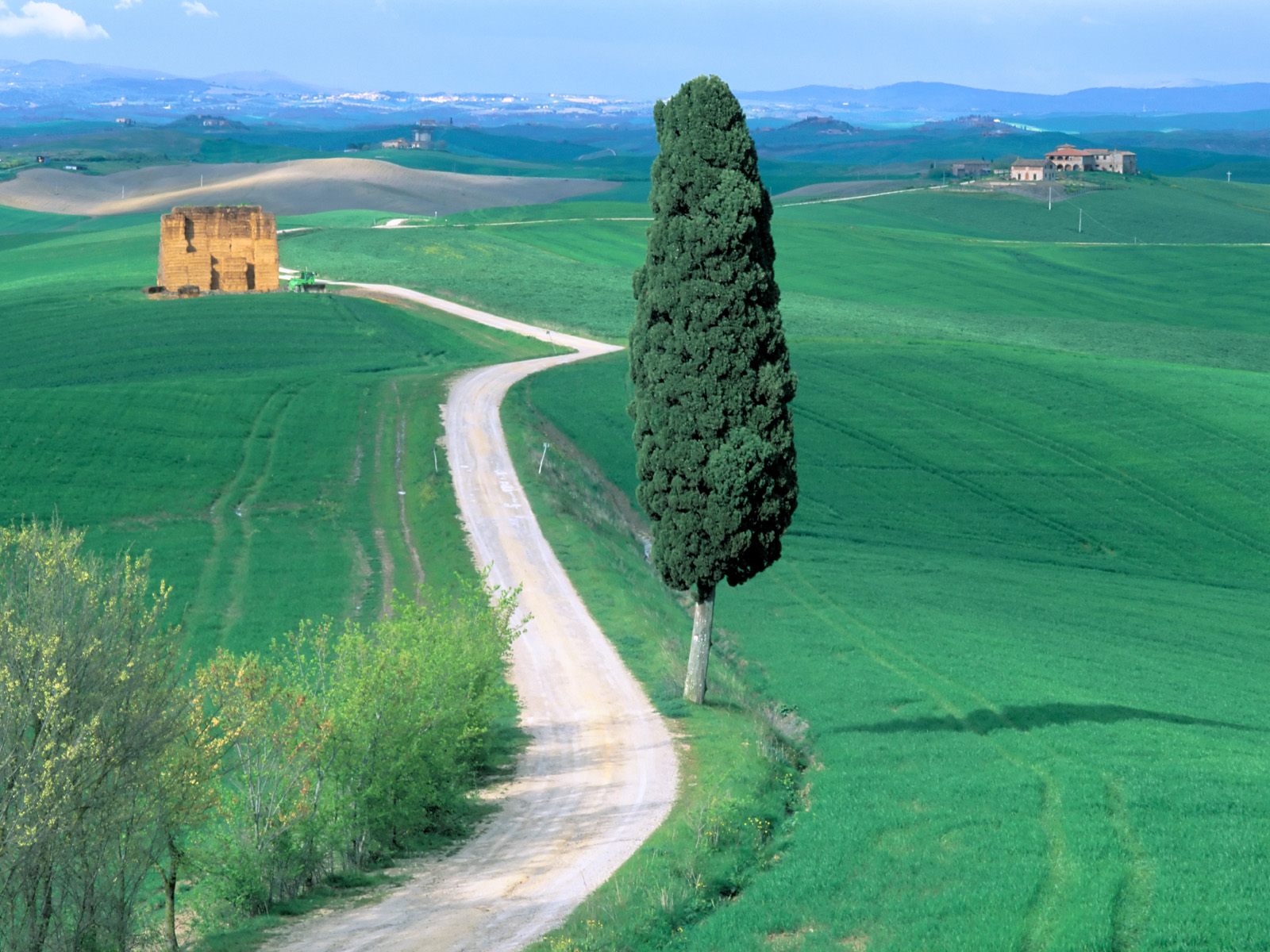 سازمان
دریافت اطلاعات
ارسال اطلاعات
روابط عمومی
دریافت اطلاعات
ارسال اطلاعات
مشتريان
ارزيابي
مديريت 
افكارعمومي
اجرا
تحقيق
برنامه ريزي